Figure 3. Activation within the right middle fusiform gyrus induced by famous faces relative to common objects for ...
Cereb Cortex, Volume 24, Issue 8, August 2014, Pages 2081–2092, https://doi.org/10.1093/cercor/bht059
The content of this slide may be subject to copyright: please see the slide notes for details.
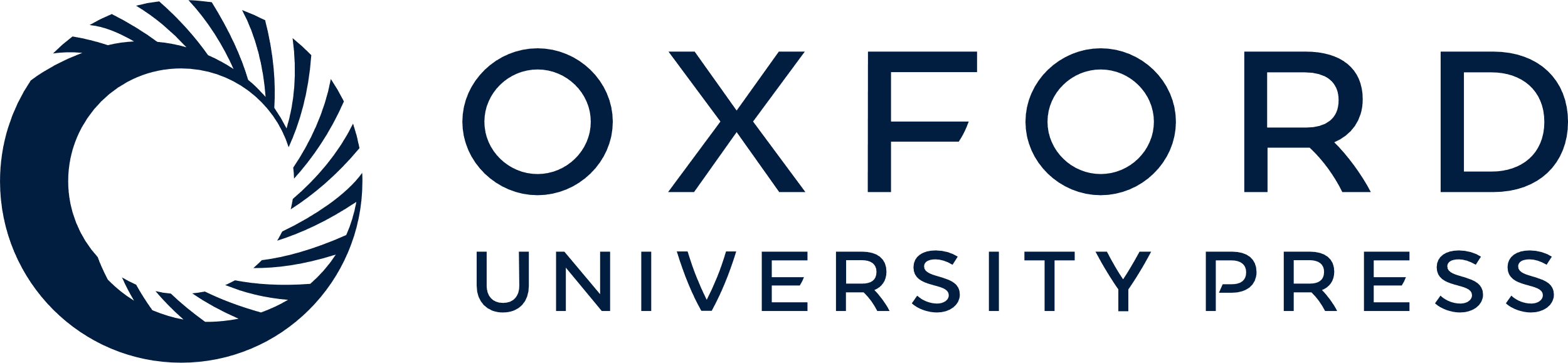 [Speaker Notes: Figure 3. Activation within the right middle fusiform gyrus induced by famous faces relative to common objects for patient Z.D. and 3 examples of the normal participants (P < 0.001, uncorrected).


Unless provided in the caption above, the following copyright applies to the content of this slide: © The Author 2013. Published by Oxford University Press. All rights reserved. For Permissions, please e-mail: journals.permissions@oup.com]